Testes de hipótese com uma amostra
Estatística inferencial
Teste de hipótese
Um processo que usa estatísticas amostrais para testar a afirmação sobre o valor de um parâmetro populacional.

Pesquisas em campos como medicina, psicologia e negócios confiam nos testes de hipótese para a tomada de decisões.
O que você deve aprender
Uma introdução prática ao teste de hipótese.
Como estabelecer uma hipótese nula e alternativa.
Como identificar os erros tipo I e tipo II e interpretar o nível de significância.
Como saber se devemos usar o teste estatístico uni ou bicaudal e encontrar um valor P.
O que você deve aprender
Como tomar e interpretar decisões baseadas em resultados de um teste estatístico.
Como escrever uma afirmação para um teste de hipóteses.
Estabelecendo uma hipótese
Hipótese estatística: uma afirmação sobre um parâmetro populacional.
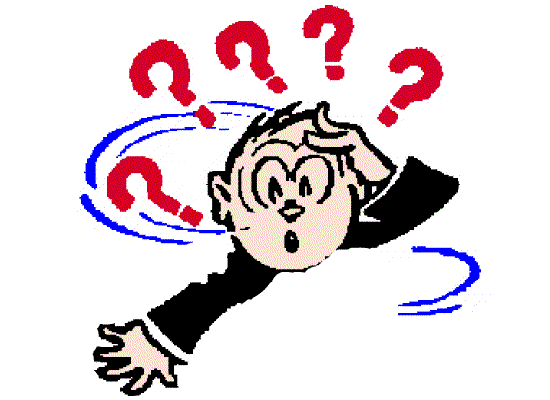 afirmação
complemento
falsa
verdadeira
verdadeira
falsa
Estabelecendo uma hipótese
Quando uma dessas hipótese for falsa, a outra deve ser verdadeira
Falsa
Verdadeira
Falsa
Verdadeira
Hipótese Alternativa - Ha
Hipótese Nula- Ho
Definição
Uma hipótese nula Ho é uma hipótese estatística que contém uma afirmação de igualdade, tal que como ≤, = ou ≥.

A hipótese alternativa Ha é o complemento da hipótese nula. É uma afirmação que deve ser verdadeira se Ho for falsa e contém uma afirmação de desigualdade estrita, tal como >, ≠ ou <.
Hipóteses
S e o valor  da afirmação for k e ao parâmetro populacional for 𝜇, então alguns pares possíveis de hipóteses nula e alternativa são:

H₀: 𝜇 ≤ k       H₀: 𝜇 ≥ k        H₀: 𝜇 = k
Hₐ: 𝜇 > k       Hₐ: 𝜇 < k         Hₐ: 𝜇 ≠ k
Afirmações verbais
EXEMPLO1
Afirme as hipóteses nula e alternativa e identifique qual representa a afirmação.
Uma universidade publica que a proporção de seus estudantes que se graduaram em 4 anos é de 82%.
 	solução:
	A afirmação “a proporção... é 82%” pode ser escrita como p=0,82.
Continuando...
Seu complemento é p ≠ 0,82 conter a afirmação de desigualdade, ela se torna a hipótese nula. Neste caso, a hipótese nula representa a afirmação.

 H₀: p = 0,82  (afirmação)
 Hₐ: p ≠ 0,82
Exemplo2
Um fabricante de torneiras anuncia que o índice médio de fluxo de água de certo tipo de torneira é menor que 2,5 galões por minuto.
	Solução:
	 A afirmação “a média... é menor que 2,5 galões por minuto” pode ser escrita como 𝜇< 2,5.
Continuando...
Seu complemento é 𝜇 ≥ 2,5. Devido ao fato de 𝜇 ≥ 2,5 conter a afirmação de desigualdade, ela se torna a hipótese nula. Neste caso, a hipótese alternativa representa a afirmação.

 H₀: 𝜇 ≥ 2,5 galões por minuto
 Hₐ: 𝜇 < 2,5 galões por minuto (afirmação)
Exemplo3
Uma indústria de cereais anuncia que o peso médio dos conteúdos de suas caixas de onças de cereal é mais do que 20 onças.
	Solução:
	 A afirmação “a média... é mais do que 20 onças” pode ser escrita como 𝜇> 20.
Continuando...
Seu complemento é 𝜇 ≤ 20. Em razão 𝜇≤20 conter a afirmação de igualdade, ela se torna a hipótese nula. Neste caso, a hipótese alternativa representa a afirmação.

 H₀: 𝜇 ≤ 20 onças
 Hₐ: 𝜇 > 20 onças (afirmação)
Tipos de erros e nível de significância
Não importa qual das hipóteses represente a afirmação, você começa o teste de hipótese assumindo que a condição de igualdade na hipótese nula é verdadeira. Então, quando realizar um teste de hipótese, você toma uma dessas duas decisões:
Rejeita a hipótese nula ou,
Falha ao rejeitar a hipótese nula.
Definição
Tipo I – ocorre se a hipótese nula for rejeitada quando é verdadeira.

Tipo II - ocorre se a hipótese nula não for rejeitada quando é falsa.
Definição
Em um teste de hipótese, o nível de significância é sua probabilidade máxima permissível para cometer um erro tipo I. Ele é denotado por α,(alfa). A probabilidade de um erro tipo II é denotada por β (beta).
Continuando...
Configurando-se o nível de significância em um valor pequeno, você está dizendo que quer que a probabilidade de rejeitar uma hipótese nula verdadeira seja pequena. Os três níveis de significância comumente usados são α=0,10, α= 0,05 e α=0,01.
Testes estatísticos e valores P
Se a hipótese nula for verdadeira, um valor P (ou valor de probabilidade) de um teste de hipótese é a probabilidade de se obter uma estatística amostral com valores tão extremos ou mais extremos do que aquela determinada a partir dos dados da amostra.
O valor P
O valor de P de um teste depende da natureza do teste. Há tres tipos de teste de hipótese:
Teste unicaudal esquerdo
Teste unicaudal direito
Teste bicaudal
O tipo de teste depende da localização da região da distribuição de amostragem que favoreça a rejeição de H₀. Essa região é indicada pela hipótese alternativa.
Valor de P
Se a hipótese alternativa Hₐ contém o símbolo de menos que (<), o teste de hipótese será um teste unicaudal à esquerda.
Teste unicaudal à esquerda
H₀: 𝜇 ≥ k
Hₐ: 𝜇< k
P é a área à esquerda da estatística do teste.
-3            -2            -1              0             1              2             3
Estatística de teste
Valor de P
Se a hipótese alternativa Hₐ contém o símbolo de maior que igualdade (>), o teste de hipótese será um teste unicaudal à direita.
Teste unicaudal à direita
H₀: 𝜇 ≤ k
Hₐ: 𝜇 > k
P é a área à direita da estatística do teste.
-3            -2            -1              0             1              2             3
-3            -2            -1              0             1              2             3
Estatística de teste
Resumo
Se a hipótese alternativa Hₐ contém o símbolo de não igualdade (≠), o teste de hipótese é um teste bicaudal. Em um teste bicaudal, cada cauda tem uma área de ½p.
P é duas vezes a área à direita do valor positivo da estatística do teste.
Teste bicaudal
H₀: 𝜇 = k
Hₐ: 𝜇 ≠ k
P é duas vezes a área à esquerda do valor positivo da estatística do teste.
-3            -2            -1              0             1              2             3
Estatística de teste
Continuando...
Quanto < P do teste = mais evidência há para se rejeitar a hipótese nula.
Um valor P muito pequeno indica um evento incomum.

Lembre-se, entretanto, que mesmo um valor P muito baixo não constitui prova de que a hipótese nula é falsa, somente que esta é provavelmente falsa.
Exemplo
Para cada afirmação, estabeleça em palavras e símbolos H₀ e Hₐ. Então, determine se o teste de hipótese é unicaudal à esquerda, à direita ou bicaudal. Descreva uma distribuição de amostragem normal e sombrei a área para o valor P.
Continuando...
Uma universidade pública que a proporção de seus estudantes que se graduaram em 4 anos é de 82%.
Solução: 



Pelo fato de Hₐ conter o símbolo de ≠, o teste é de hipótese bicaudal.
H₀: p = 0,82  A proporção de estudantes que se graduaram em 4 anos é 82% (afirmação)
Hₐ: p ≠ 0,82 A proporção de estudantes que se graduaram em 4 anos não é 82%
Continuando...
O gráfico da distribuição de amostragem normal abaixo mostra a área sombreada para o valor de P.
Teste bicaudal
H₀: p = 0,82
Hₐ: p ≠ 0,82
½ área de valor P
½ área de valor P
-z               0                    z
Continuando...
Um fabricante de torneiras anuncia que o índice médio de fluxo de água de certo tipo de torneira é menor que 2,5 galões por minuto (gpm).
Solução:



Pelo fato de Hₐ conter o símbolo de <, o teste é de hipótese é unicaudal à esquerda.
H₀: 𝜇 ≥ k  A média do índice de fluxo de certo tipo de torneira é maior ou igual a 2,5 gpm.
Hₐ: 𝜇< k A média do índice de fluxo de certo tipo de torneira é menor que 2,5 gpm. (afirmação)
Continuando...
O gráfico da distribuição de amostragem normal abaixo mostra a área sombreada para o valor de P.
Teste unicaudal à esquerda
H₀: 𝜇 ≥ 2,5 galões
Hₐ: 𝜇< 2,5 galões
Área do valor P
-z                      0
Continuando...
Uma indústria de cereais anuncia que o peso médio dos conteúdos de suas caixas de 20 onças de cereal é mais do que 20 onças.
Solução



Pelo fato de Hₐ conter o símbolo de >, o teste é de hipótese é unicaudal à direita.
H₀: 𝜇 ≤ k a média dos conteúdos de suas caixas de 20 onças de cereal é menor ou igual a 20 onças.
Hₐ: 𝜇 > k a média dos conteúdos de suas caixas de 20 onças de cereal é maior que 20 onças.
Continuando...
O gráfico da distribuição de amostragem normal abaixo mostra a área sombreada para o valor de P.
Teste unicaudal à direita
H₀: 𝜇 ≤ 20 onças
Hₐ: 𝜇 > 20 onças
Área do valor de P
0                      z
Tomando e interpretando uma decisão
Há somente dois resultados possíveis para um teste de hipótese:

Rejeitar a hipótese nula e,
Falhar em rejeitar a hipótese nula.
Regra de decisão baseada em valor de P
Para usar um valor de P para chegar a uma conclusão em um teste de hipótese, compare o valor de P com α.  

Se P≤ α, então rejeite H₀.
Se P > α, então falhe em rejeitar H₀.
Regra de decisão baseada em valor de P
Falhar em rejeitar a hipótese nula não significa que você tenha aceitado a hipótese nula como verdadeira.

Isso simplesmente significa que não há evidência suficiente pra rejeitar a hipótese nula.
Regra de decisão baseada em valor de P
Se você quiser apoiar a afirmação, afirme de modo que se torne a hipótese alternativa.

Se você não quiser apoiar a afirmação, afirme de modo que se torne a hipótese nula.
Resumo
.
Bibliografia
COSTA NETO, P.L.O. Estatística. 7a Ed., São Paulo, Editora Blucher Ltda., 1987. 
HOEL, P.G. Estatística Elementar. Rio de Janeiro, Editora Atlas, 1989.
DIXON & MASSEY. Introduction to Statistical Analysis. McGraw Hill, 1969.
PAERSON EDUCATION  Estatística Aplicada  São Paulo, 2010.